Компьютерная презентация методической разработки раздела образовательной программы  по геометрии     «площадь» 8 класс                              Выполнила:                                                                                     учитель  моу  сош № 2 им. А.С.Пушкина,                        п.Пильна                                                                      Трофимова Татьяна  Борисовна
2012-2013 учебный год
Геометрия 8 класс
Программы общеобразовательных учреждений.Геометрия7-9 классы,-М.Просвещение,сост. Т.А. Бурмистрова, 2011 год.
Геометрия: Учебник для 8
класса общеобразовательных
учреждений. 
Москва: «Просвещение», 2011 г.
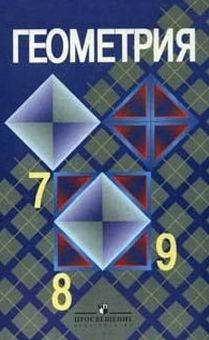 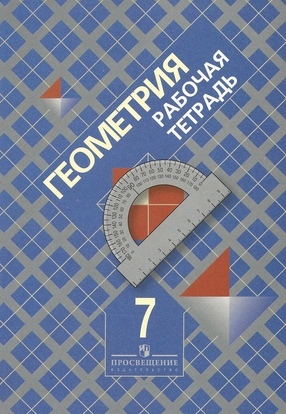 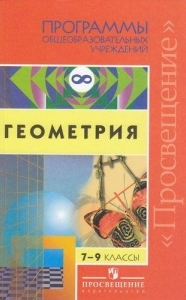 Пояснительная записка
Геометрия –один из важнейших компонентов математического образования, необходимый для приобретения конкретных знаний о пространстве, для развития пространственного воображения и интуиции, математической культуры, для эстетического воспитания.
    Изучение геометрии вносит вклад в развитие логического мышления, в формирование понятия доказательства и подготовку аппарата, необходимого для изучения смежных дисциплин .
Дидактические цели
Развивающая:

Развивать:
образное и ассоциативное мышление;
пространственное воображение;
доказательную математическую речь;
Умение сравнивать, выявлять, обобщать закономерность
стремление к использованию  приобретенного опыта деятельности в реальной жизни
Познавательная:

Формировать умения:
вычислять значения площадей основных геометрических фигур и фигур, состоящих из них;
проводить рассуждения и самостоятельно планировать пути достижения цели.

Формировать знания:
формул вычисления площадей ;
теоремы Пифагора.
Воспитательная:

Воспитывать:
культуру личности;

способность принимать самостоятельные решения; 

настойчивость для достижения конечного результата;

отношение к математике как к части общечеловеческой культуры
Ожидаемые результаты
В результате  изучения темы «Площади» ученик должен знать:
формулы для вычисления площадей прямоугольника , параллелограмма, треугольника, трапеции;
теорему Пифагора;
как использовать формулы площадей для решения математических и практических задач.

      Уметь:
пользоваться языком геометрии для описания предметов окружающего мира; 
решать простые задачи на нахождение площадей простейших геометрических фигур и фигур, составленных из них;
применять теорему Пифагора при решении задач;
     
      Использовать знания и умения в практической деятельности и повседневной жизни:
для решения практических задач;
для моделирования практических ситуаций.
Психолого-педагогические особенности подросткового возраста
Стремление к познанию, активность, инициативность, упорство в достижении цели.
Увеличение объема памяти, избирательность внимания.
Формирование активного самостоятельного, творческого мышления.
Быстрый  рост, развитие и перестройка  организма ребенка.
Нарастание способностей к абстрактному мышлению.

Система формирования знаний и умений учащихся
Уровни усвоения учебной информации
Обоснование проекта
Выбор данного раздела обусловлен возможностью широкого применения различных  педагогических технологий, позволяющих  сделать более интенсивным образовательный процесс, активизировать познавательную деятельность, увеличить эффективность  урока .
Образовательные технологии, используемые в образовательном процессе по разделу программы
ИКТ – технологии;

Технология проблемного обучения;

 Технологии дифференцированного  обучения

 Технологии развивающего обучения.
Методы обучения
Объяснительно-иллюстративный;
Метод проблемного изложения;
Частично-поисковый;
Исследовательский.
      
  ФОРМЫ ОРГАНИЗАЦИИ ОБУЧЕНИЯ

Коллективно-групповые занятия:

Урок (изучения нового материала; совершенствования знаний, умений и навыков; обобщения и систематизации знаний; комбинированный; контроля знаний умений и навыков)
Лекции
Семинары
Практические занятия
Учебно -тематическое планирование
Глава 6.  Площадь  (14 часов)
Результаты выполнения   самостоятельных и контрольных работ по теме  «Площади»
Проект урока    «Теорема Пифагора»
Тип урока: комбинированный

Цель урока: изучить теорему Пифагора, организовать самостоятельно-
познавательную  деятельность учащихся при изучении темы
 Задачи урока:
обучающие: повторить элементы знаний: квадрат, прямоугольный треугольник; доказать теорему Пифагора; научить применять теорему при решении несложных задач, познакомить учащихся с основными этапами жизни и деятельности Пифагора;
развивающие: развитие познавательной активности; развитие навыков самостоятельной работы; 
воспитательные: воспитание умения наблюдать, делать выводы


Методы обучения: проблемного изложения, частично -поисковый


Формы обучения: фронтальная, индивидуальная, групповая


Средства обучения: компьютерный класс, мультимедийный проектор
Структура урока
организационный момент;
актуализация знаний;
мотивация познавательной деятельности;
изучение  нового  материала;
первичное закрепление;
постановка домашнего задания;
рефлексия
ход урока
Организационный момент. 
 Сообщить тему урока , совместно с детьми сформулировать цель урока. 
 Актуализация знаний.
 В ходе фронтального опроса учащихся повторить элементы треугольника, квадрата и формулы для вычисления их площадей (слайд  18)
 Мотивация познавательной деятельности.
 Создать проблемную ситуацию (слайд 19)
 Исследовательская задача практического содержания. (слайд 20). 
 В программе «Компас» построить прямоугольные треугольники     с заданными катетами и измерить гипотенузу (слайд 21)
Изучение  нового  материала. 
 Сообщение ученика  о жизни и деятельности Пифагора (Википедия)
 Несколько формулировок теоремы Пифагора.(слайд 28)
 Записать современную формулировку в тетрадь. 
 Самостоятельно изучить материал по учебнику, записать доказательство в тетрадь.
 Другие способы доказательства теоремы  (ЭОР №2),   (ЭОР №3) , (ЭОР №4)

Первичное закрепление. 
 Записать теорему Пифагора для прямоугольных треугольников (слайд 29)
 Дифференцированные задания   (ЭОР №5)

 Постановка домашнего задания.
 Изучить другие доказательства теоремы Пифагора, используя ресурсы;
 Решить проблемную задачу;
 Выполнить практические задания (ЭОР № 6)

 Рефлексия.
Закончить предложения: 
Сегодня на уроке я узнал ... 
Сегодня на уроке я научился ...
Литература
Атанасян А.С. и  др.   Геометрия 7-9. Учебник для 7-9 классов. М.: Просвещение, 2011г.
Атанасян А.С. и др. Геометрия. 8 класс. Рабочая тетрадь - М.: Просвещение, 2010
Бурмистрова Т.А. Геометрия. Программы общеобразовательных учреждений.   М.:  Просвещение, 2011г.
Гаврилова Н.Ф. Поурочные разработки по геометрии. 8 класс. – М.: ВАКО, 2012г.
Гайштут А.Г. Литвиненко Г.Н. Планиметрия. Задачник к школьному курсу . М.: АСТ-ПРЕСС: Магистр –S 1998г.
Груденов Я.И. Совершенствование методики работы учителя математики. -М., Просвещение, 1990.
Звавич Л.И. и др. Новые контрольные и проверочные работы по геометрии 7-9 класс. М.: Дрофа 2002г.
Зив Б.Г. Мейлер В. М. Баханский А.Г. Задачи по геометрии для 7-11 классов.  М.: Просвещение 2010г.
 Зив Б.Г.  Мейлер В. М. Дидактические материалы по геометрии 7 класс. М.: Просвещение 2010г.
Зимняя И.А. Основы педагогической психологии. – М.: Логос,2004г.
 Иченская М.А. Геометрия. Самостоятельные и контрольные работы. 7-9 классы – М.: Просвещение, 2012 
Киселев А.П. Элементарная геометрия : книга для учителя. М.: Просвещение 1980г.
Криволап Н.С. Исследовательская работа школьников. – Мн.: Красиво-Принт, 2005г.
Кукарцева Г.И. Сборник задач по геометрии в рисунках и тестах 7-9класс. К.: ГИППВ, 1998г.
Мищенко Т.М., Блинков А.Д. Геометрия. 8 класс. Тематические тесты - М.: Просвещение, 2008.
Никитин Н.Н. Маслова Г.Г.  Сборник задач по геометрии  для :-8 классов.  М.: Просвещение  1971г.
Пидкасистый П.И. Самостоятельная деятельность учащихся. - М.: Педагогика, 1972.
Пидкасистый П.И. Самостоятельная познавательная деятельность школьников в обучении. М.: Педагогика,1980г.
Полонский В.Б. и др.  Геометрия: Задачник к школьному курсу . М.: АСТ-ПРЕСС: Магистр-S, 1998г.
Саврасова С.М. и др. « Упражнения по планиметрии на готовых чертежах».  М.: Просвещение 1987г.
ПЕРЕЧЕНЬ ИСПОЛЬЗУЕМЫХ ЭОР
Фронтальный опрос.
Как вычислить площадь квадрата?
Чему равна площадь квадрата, если его сторона равна 4 см,   с  см, (а+в) см?
Какой треугольник называется прямоугольным?
Как называются стороны прямоугольного треугольника?
Назовите катеты и гипотенузу прямоугольного треугольника АВС с прямым углом С
Как вычислить площадь прямоугольного треугольника?
Чему равна площадь прямоугольного треугольника с катетами 6 см и 7 см?   а см и в см?
Площадь прямоугольного треугольника  равна 20 см2, один из катетов 5 см. Найдите неизвестный катет.
Задача
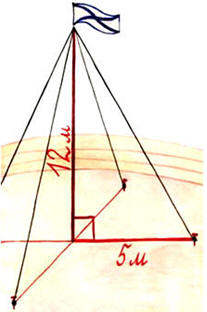 Для крепления мачты нужно установить 4 троса. Один конец каждого троса должен крепиться на высоте 12 м, другой на земле на расстоянии 5 м от мачты. Хватит ли 50 м троса для крепления мачты?
Практическая Задача
Построить прямоугольные треугольники с катетами 12 см и 5 см; 6 см и 8 см; 8 см и 15 см и измерить гипотенузу.
     Результаты занести в таблицу. 






     Попробуйте выразить формулой зависимость между длинами катетов и гипотенузой в прямоугольных треугольниках. Эта формула требует доказательства.
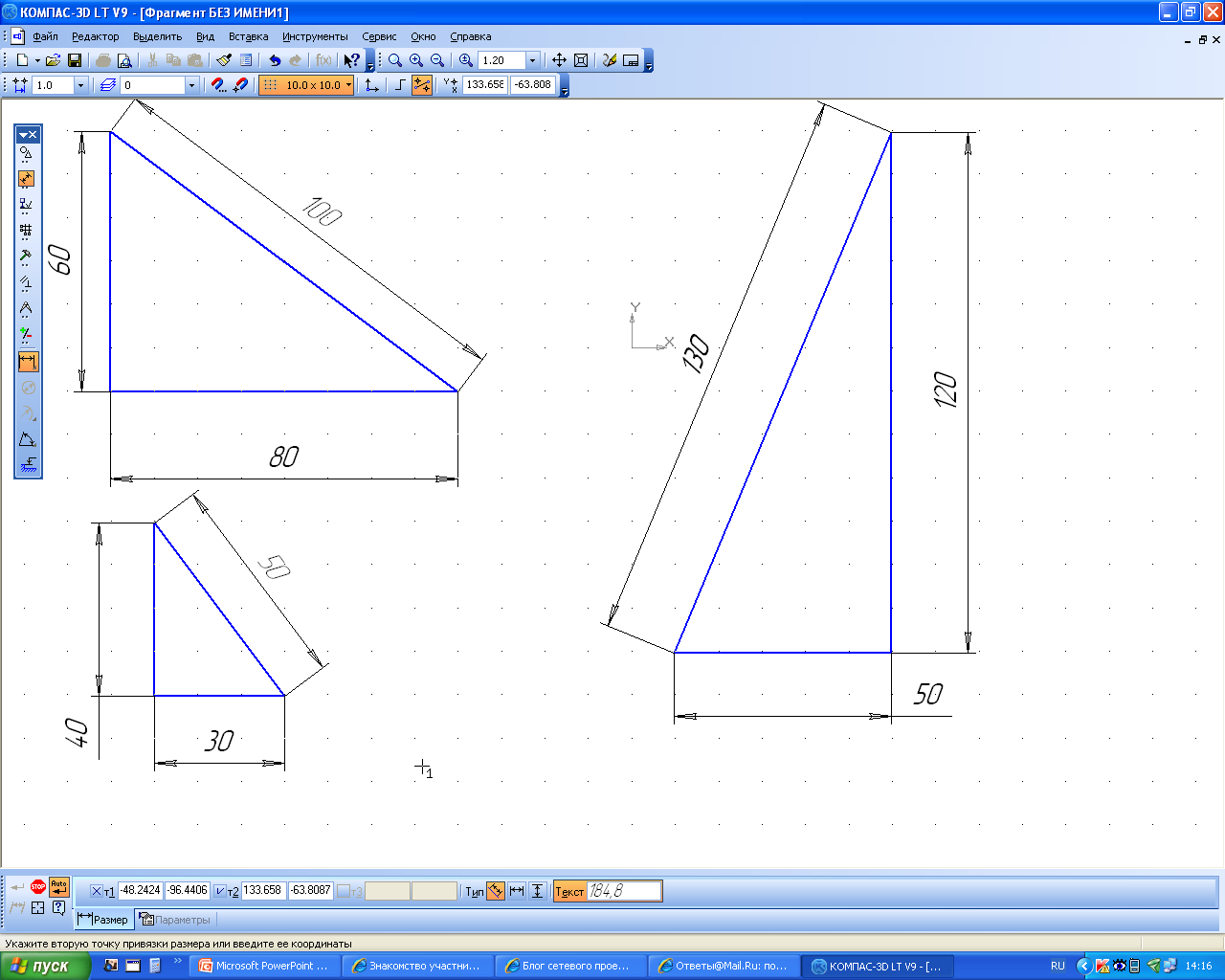 Самостоятельная работа №1«Площадь прямоугольника»
1 вариант
1.Найдите площадь прямоугольника, если его периметр равен 80 см, а отношение сторон равно 2:3.
2.Площадь пятиугольника АВОСD равна 48 см2. Найдите площадь и периметр квадрата АВСD.
2 вариант.
1.Найдите периметр пятиугольника, если его площадь равна 98 см2, а одна из его сторон вдвое больше другой.
2.Периметр квадрата РТМК равен 48 см. Найдите площадь пятиугольника РТМОК.
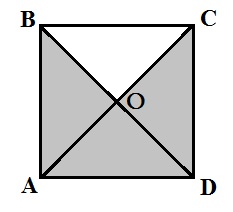 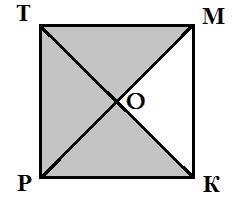 Самостоятельная работа №2«площадь треугольника»
1 вариант.

 Стороны треугольника равны16 см и 9 см, а угол между ними 30 .
       Найти площадь треугольника.
2.    Площадь треугольника 270 дм , а сторона равна 5 дм. Найти высоту,     проведенную к данной стороне.
3.   Один из катетов равен12 м, а другой составляет   первого.
      Найдите площадь прямоугольного треугольника.
 
   2 вариант. 
 
Стороны треугольника равны10 см и 6 см, а угол между ними 30 .
      Найти площадь треугольника.
 2.   Площадь треугольника 75 дм , а сторона равна 5 дм.
       Найти высоту, проведенную к данной стороне.
 3.  Один из катетов равен15 м, а другой составляет   первого.
      Найдите площадь прямоугольного треугольника.
Самостоятельная работа №3«теорема Пифагора»
Вариант 1.
1. Найдите катет прямоугольного треугольника, если его гипотенуза равна 13 см, а другой катет – 12 см.
2.  Диагонали ромба равны 12 см и 16 см. Найдите площадь и периметр ромба.
 
Вариант 2.
1.Найдите гипотенузу прямоугольного треугольника, если его катеты равны 6 см и 8 см.
2. Диагональ прямоугольника равна 13 см, а одна из сторон – 
    5 см. Найдите площадь и периметр прямоугольника.
Самостоятельная работа №4«площади фигур»
I уровень.
1 вариант.
1.    Диагонали ромба равны 14 и 18 см. Найдите сторону ромба.
2.    В треугольнике два угла равны 45о и 90о, а большая стороны – 20 см. Найдите две другие стороны треугольника.
2 вариант.
1.    Стороны прямоугольника равны 8 и 12 см. Найдите его диагональ.
2.    В треугольнике АВС  <А=90о, <В=30о, АВ=6 см. Найдите стороны треугольника.
II уровень.
1 вариант.
1.    В прямоугольной трапеции основания равны 5 и 17 см, а большая боковая сторона – 13 см. Найдите площадь трапеции.
2.     В треугольнике две стороны равны 10 и 12 см, а угол между ними 45о. Найдите площадь треугольника.
2 вариант.
1.   В прямоугольной трапеции основания равны 15 и 9 см, а большая боковая сторона – 20 см. Найдите площадь трапеции.
2.     В треугольнике две стороны равны 12 и 8 см, а угол между ними 60о. Найдите площадь треугольника.
Контрольная  работа «площадь»
1вариант.
1.   Сторона треугольника равна 5 см, а высота, проведенная к ней, в два раза больше стороны. Найдите площадь треугольника.
2.   Катеты прямоугольного треугольника равны 6 и 8 см. Найдите гипотенузу и площадь треугольника.
3.   Найдите площадь и периметр ромба, если его диагонали равны 8 и 10 см.
4.   В прямоугольной трапеции АВСК большая боковая сторона равна 3√2 см, угол К равен 45о, а высота СН делит основание АК пополам. Найдите площадь трапеции.

2 вариант.
1.   Сторона треугольника равна 12 см, а высота, проведенная к ней, в три раза меньше стороны. Найдите площадь треугольника.
2.   Один из катетов прямоугольного треугольника равен 12 см, а гипотенуза 13 см. Найдите второй катет и площадь треугольника.
3.   Найдите площадь и периметр ромба, если его диагонали равны 12 и 10 см.
4.    В прямоугольной трапеции АВСD большая боковая сторона равна 8 см, угол А равен 60о, а высота ВН делит основание АD пополам. Найдите площадь трапеции.
Результаты выполнения   самостоятельных и контрольных работ по теме   «Площади»
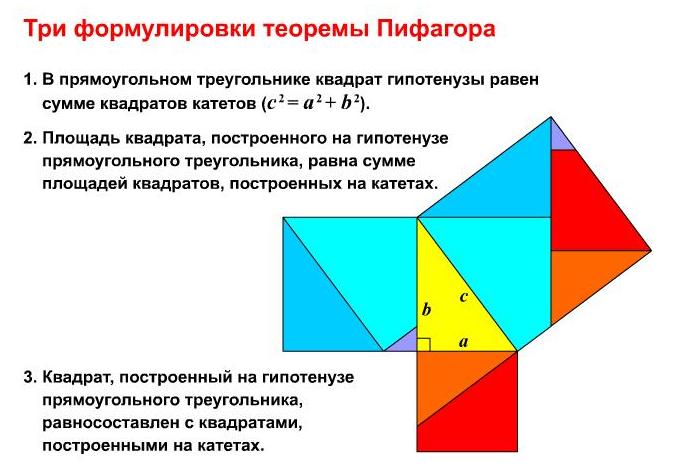 запишите  теорему   Пифагора  для прямоугольных треугольников